TOÁN 4
Tập 1
Tuần 16
Bài 45: Luyện tập - Tiết 2
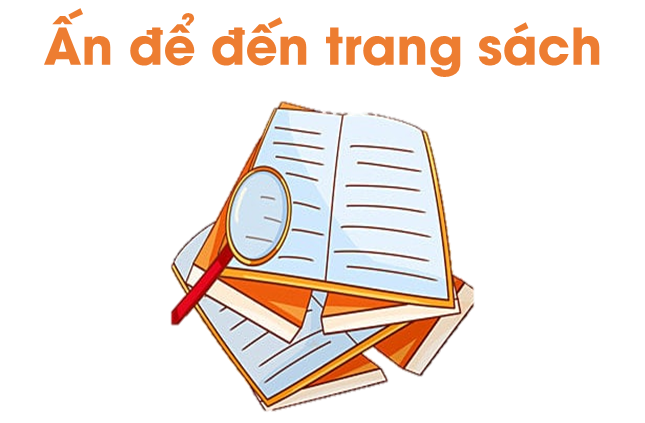 Tính giá trị của mỗi biểu thức sau:
03
Một sân khấu biểu diễn ngoài trời có 1 088 chỗ ngồi, được xếp đều thành 68 hàng. Hỏi mỗi hàng có bao nhiêu chỗ ngồi?
04
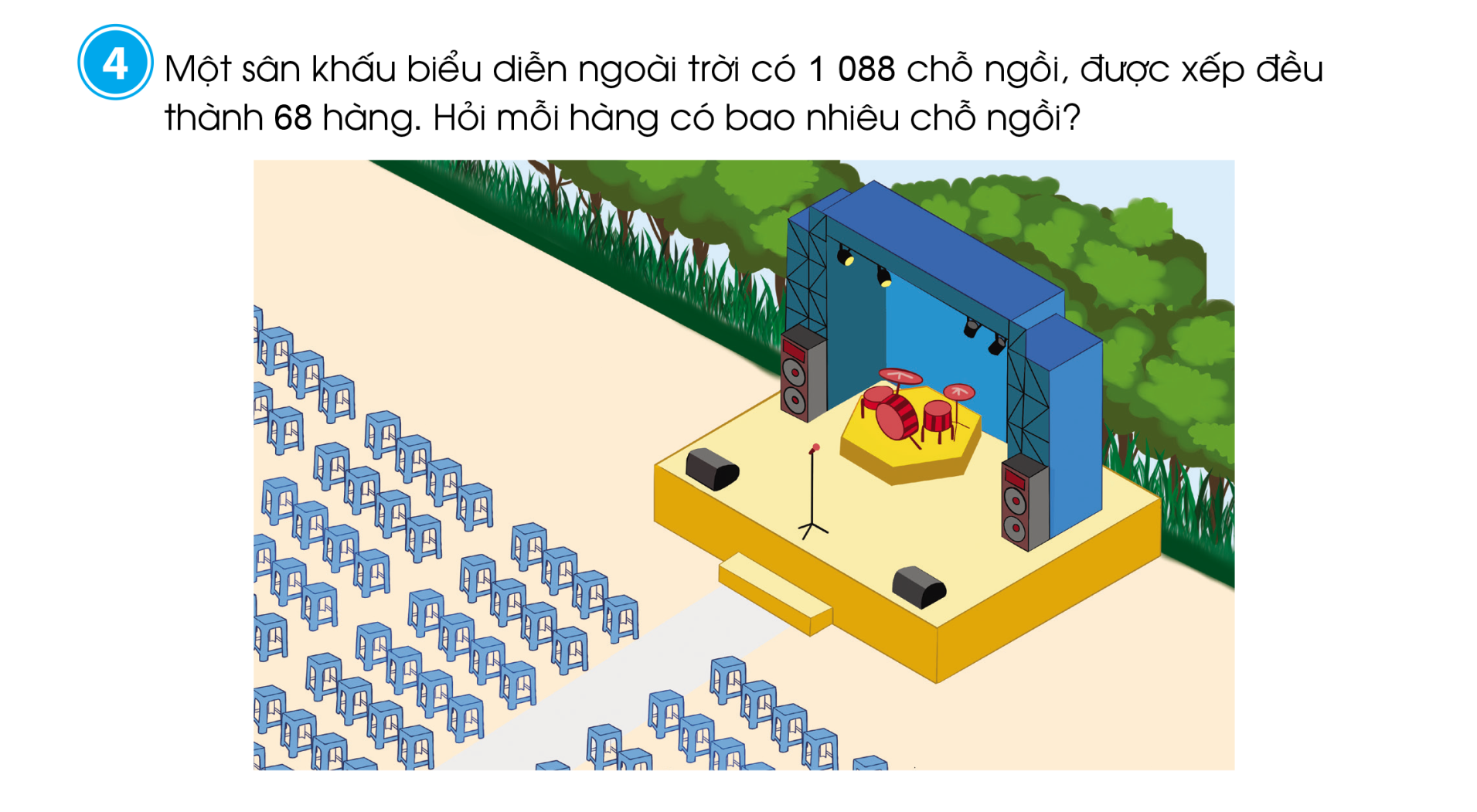 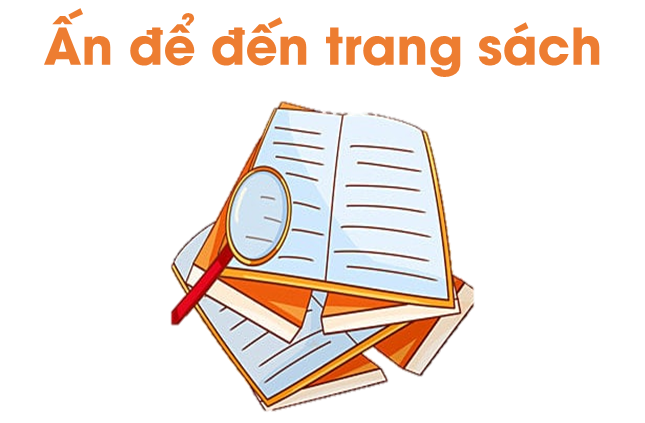 Một vận động viên đua xe đạp, trong 1 giờ 5 phút đi được 33 km 215 m. Hỏi trung bình mỗi phút người đó đi được bao nhiêu mét?
05
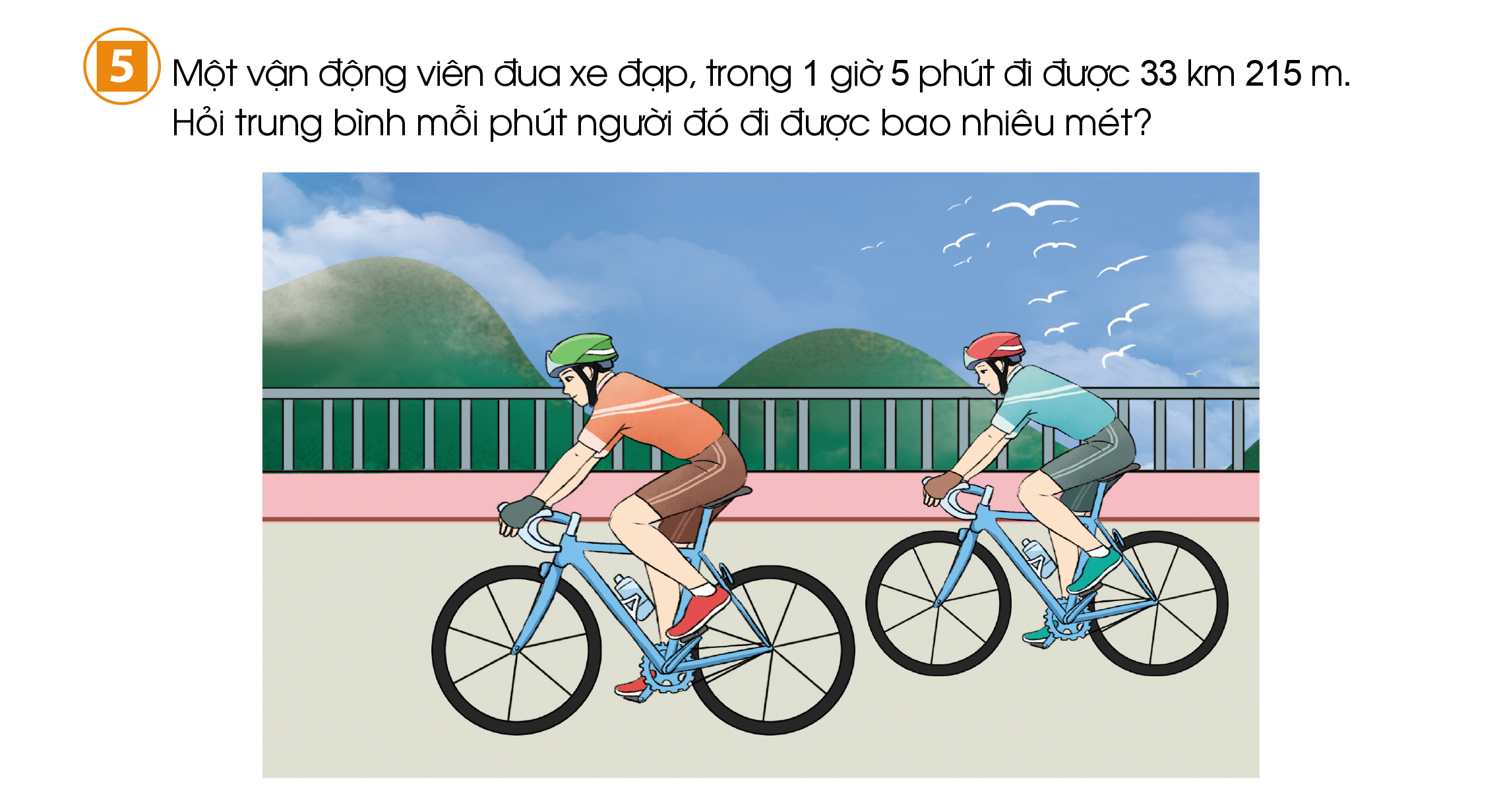 05
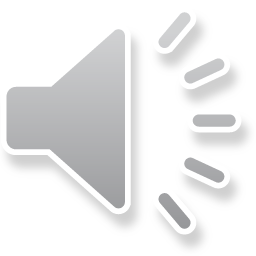 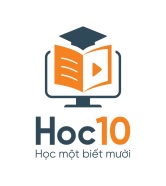 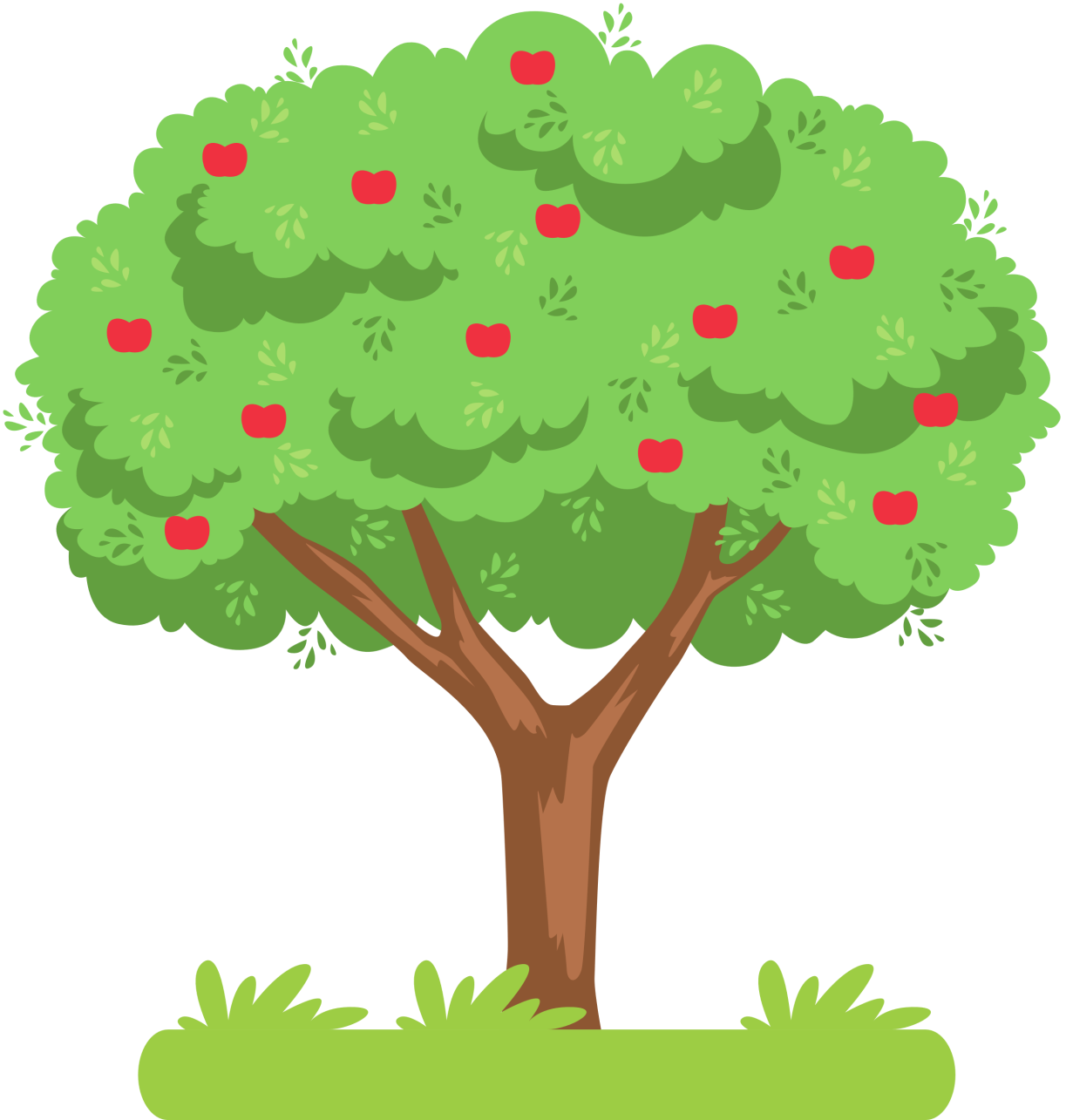 TRÒ CHƠI HÁI TÁO
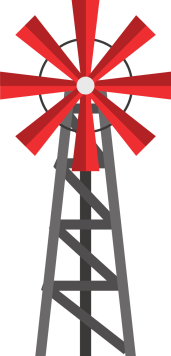 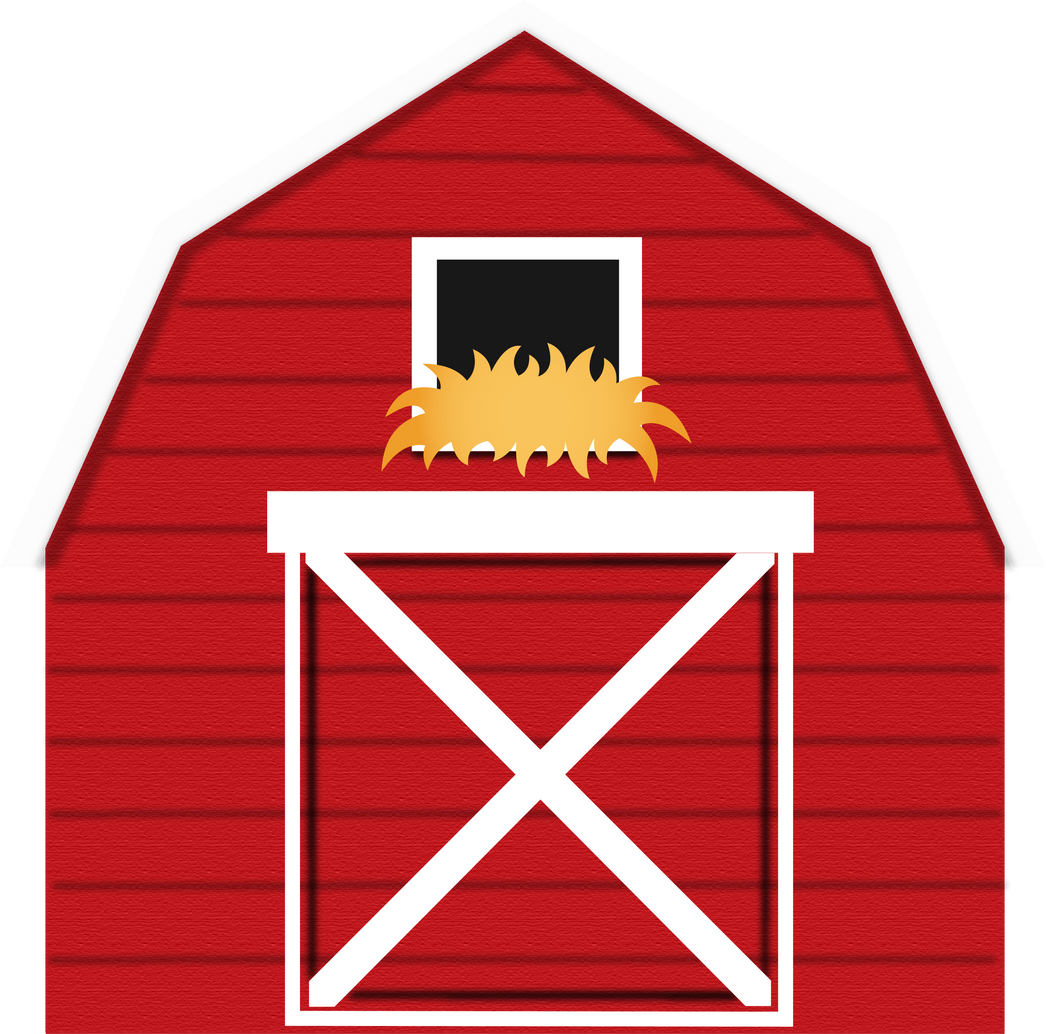 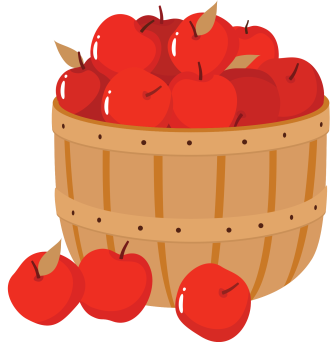 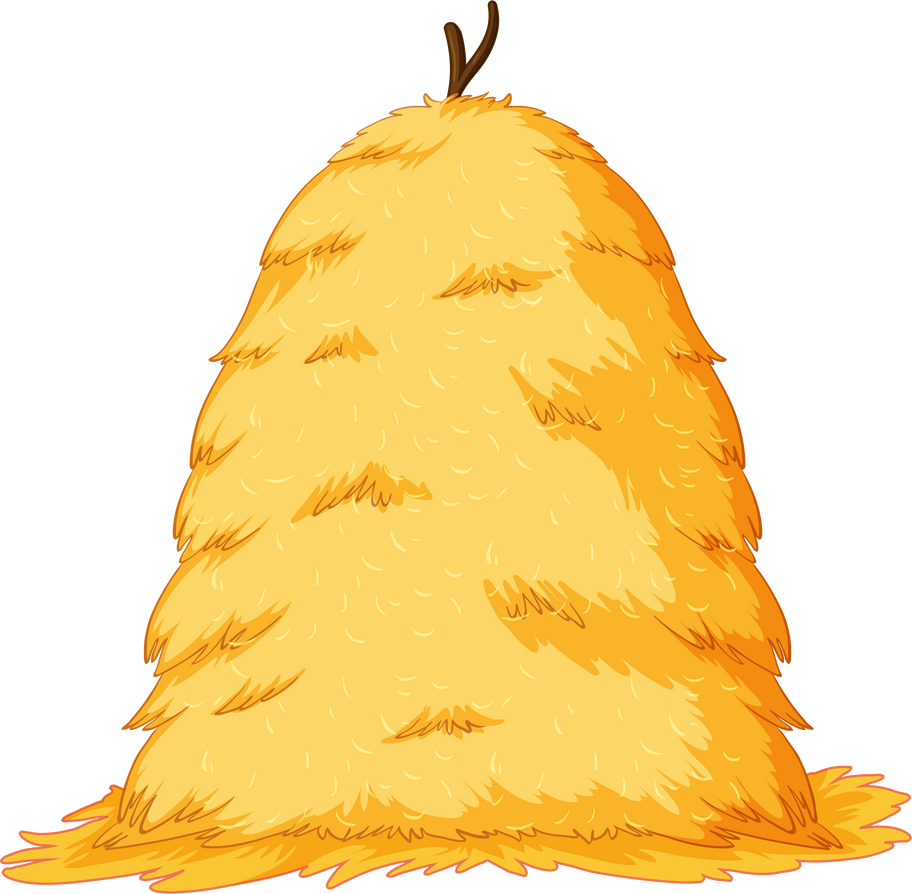 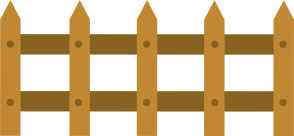 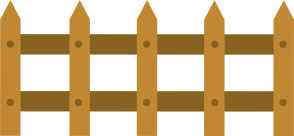 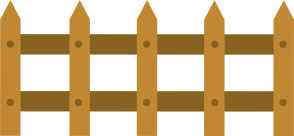 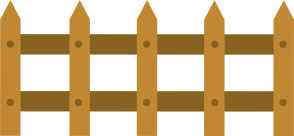 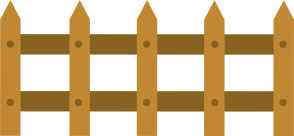 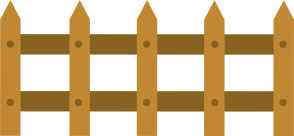 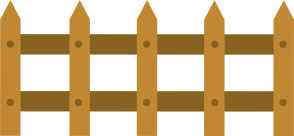 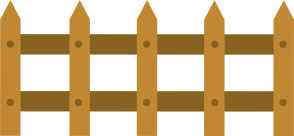 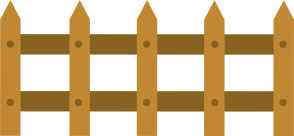 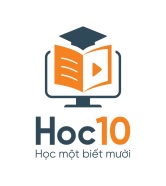 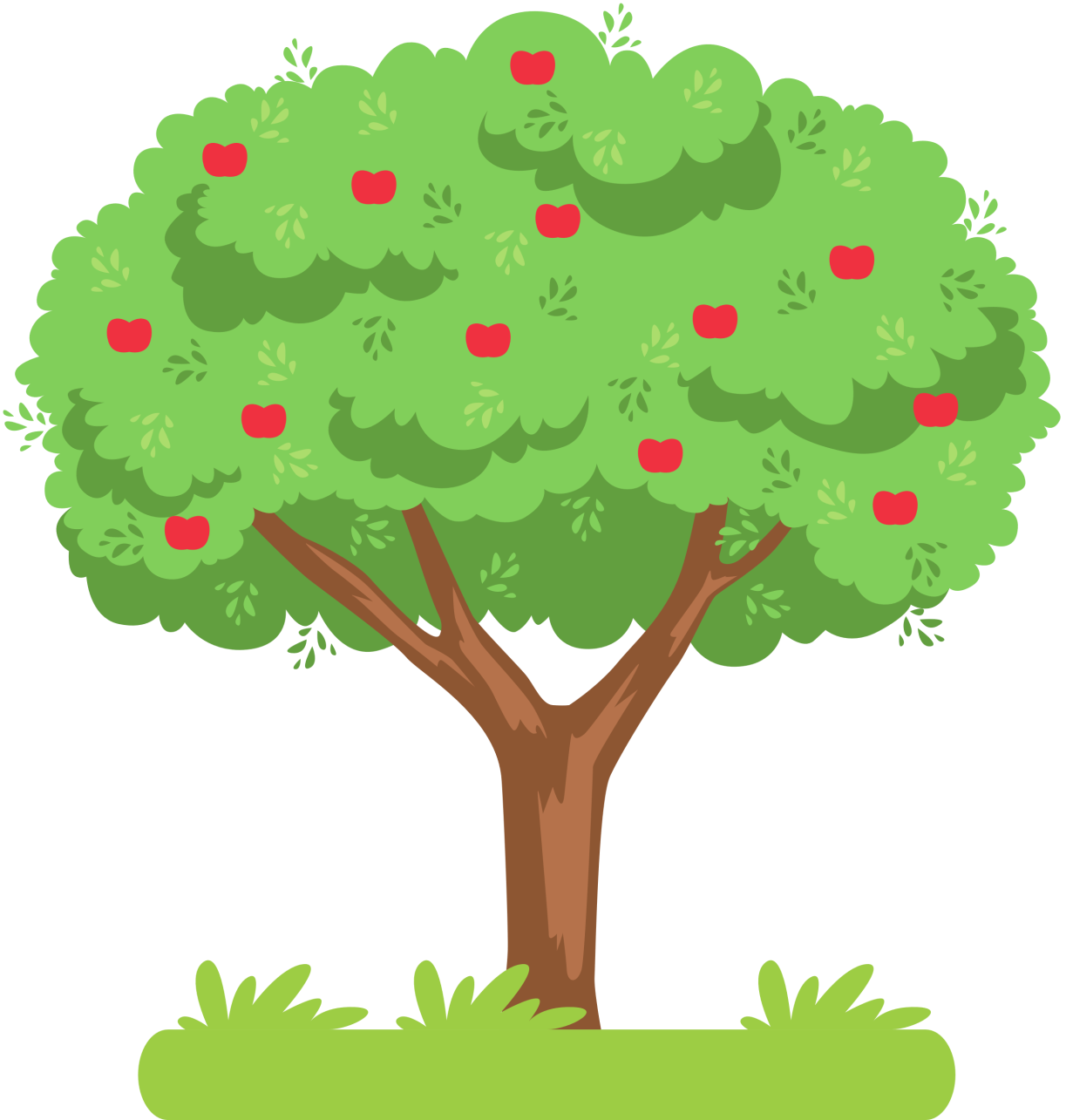 Hướng dẫn
- GV click “Bắt đầu” để bắt đầu trò chơi.
- Mỗi quả táo tương ứng với 1 câu hỏi. 
- GV click vào hình tròn có chứa số câu hỏi để đến câu hỏi.
- Sau khi chọn đáp án, GV click vào bảng “Quay về" để về màn hình hái táo. 
- Click vào quả táo tương ứng, quả táo sẽ rơi xuống.
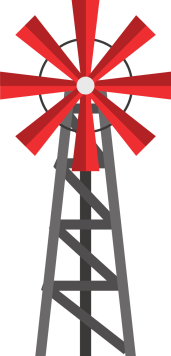 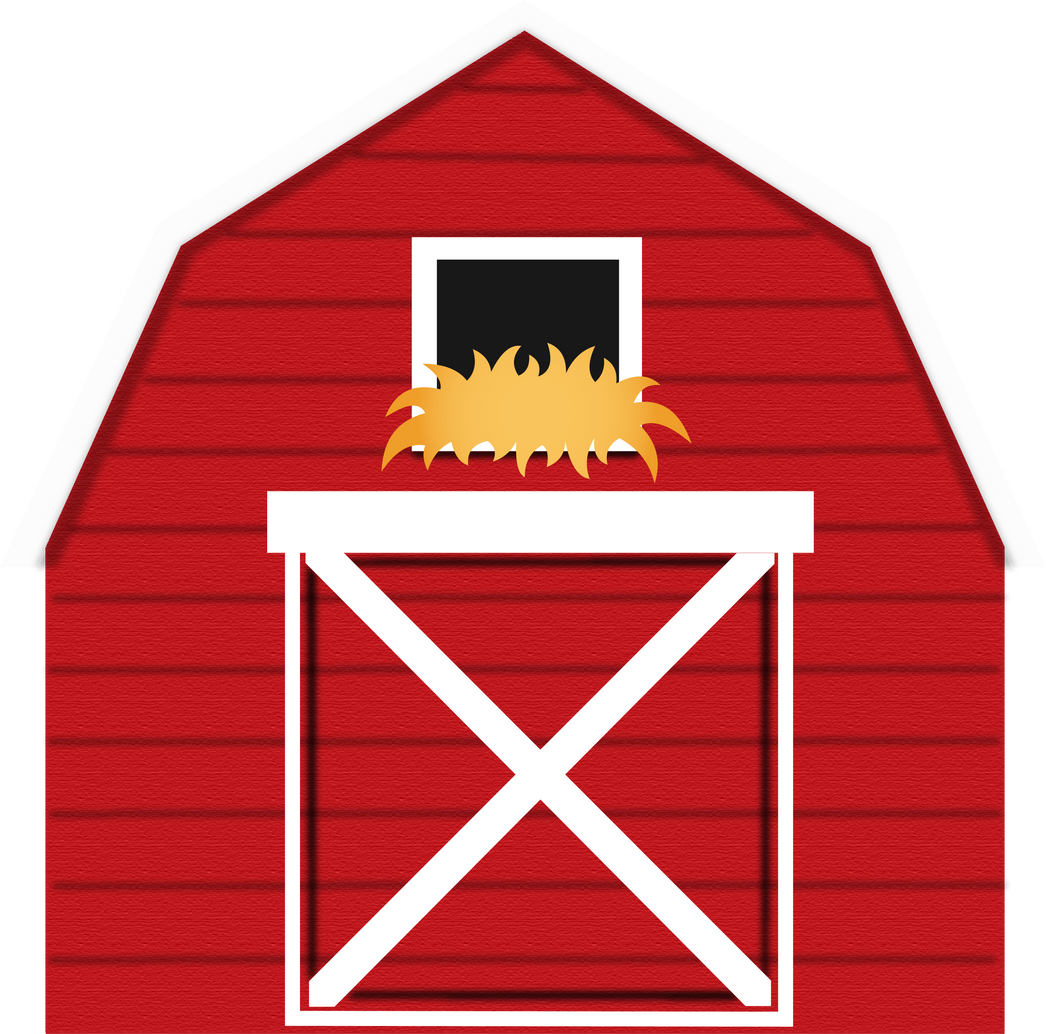 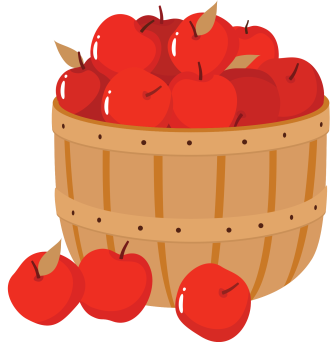 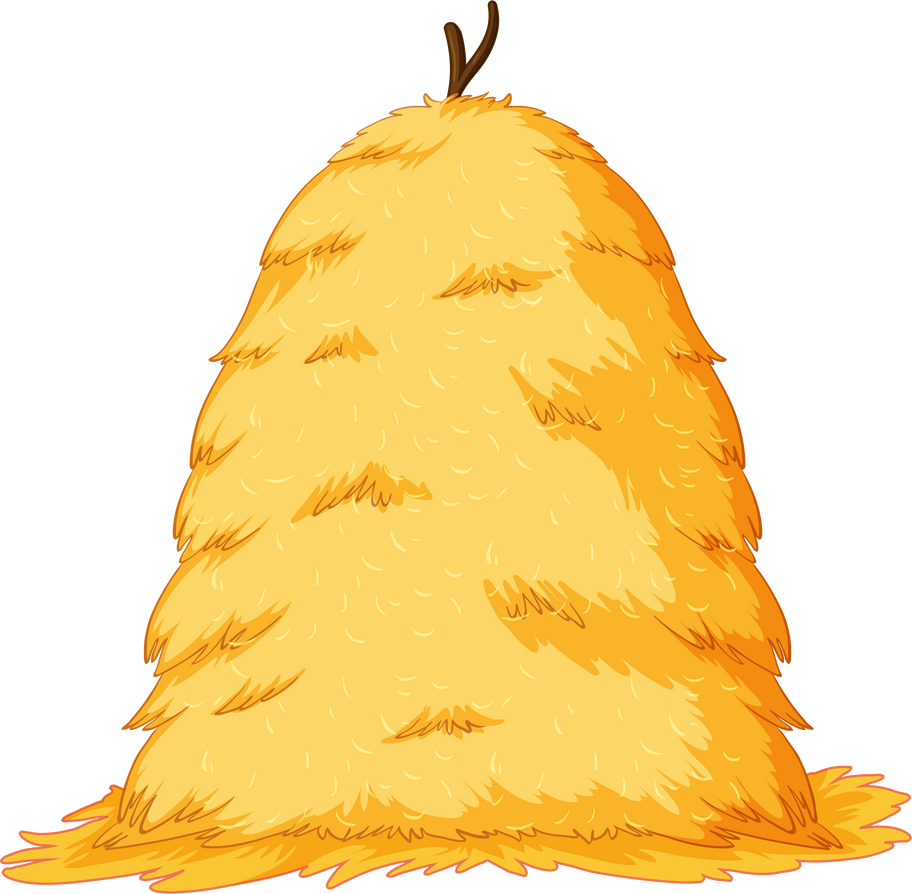 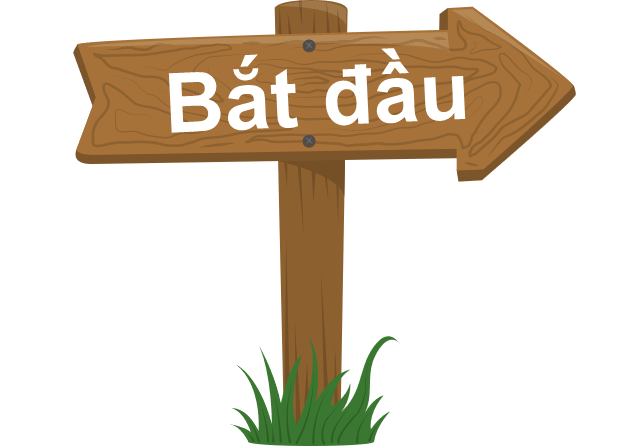 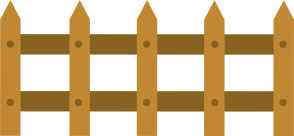 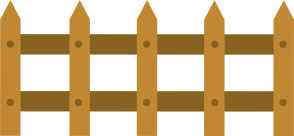 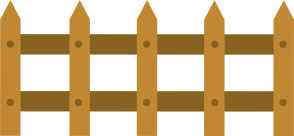 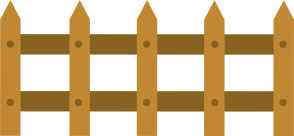 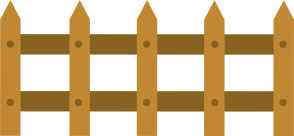 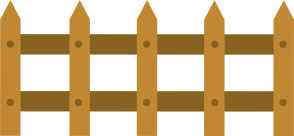 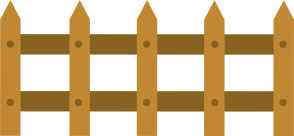 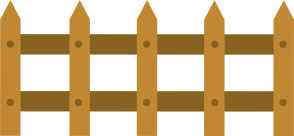 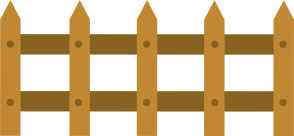 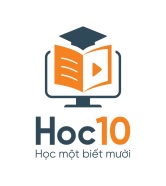 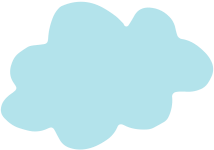 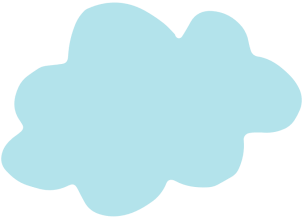 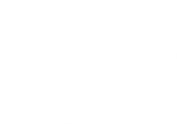 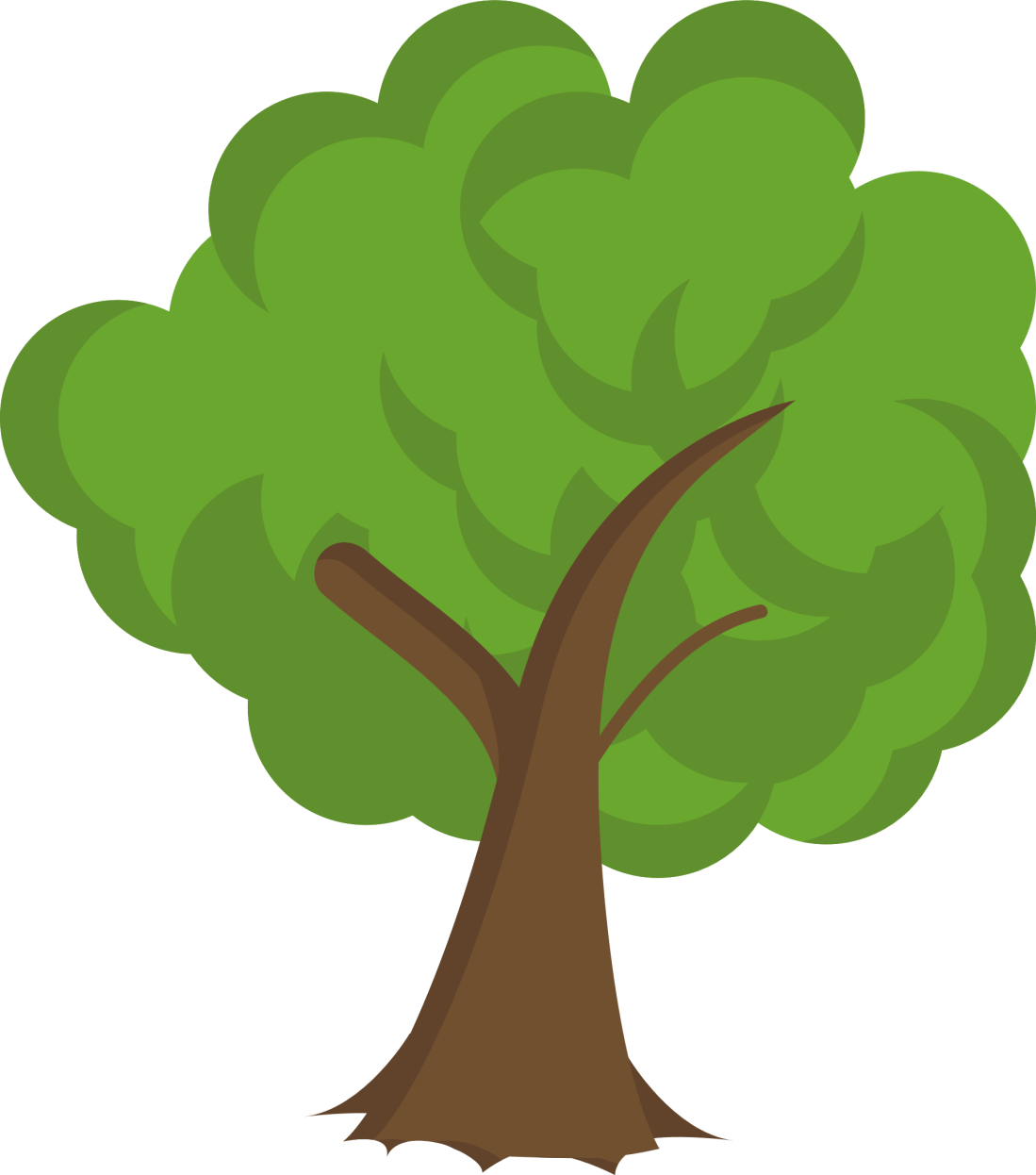 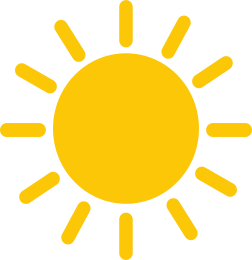 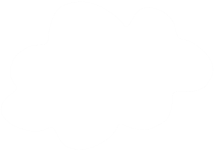 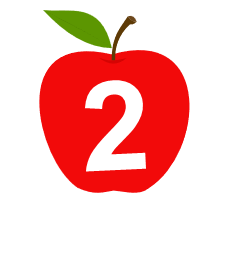 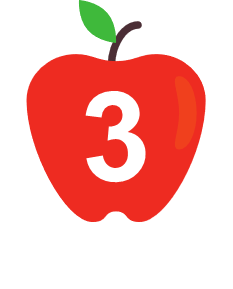 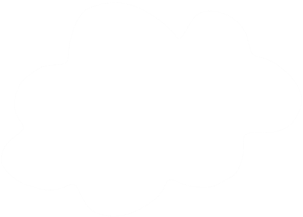 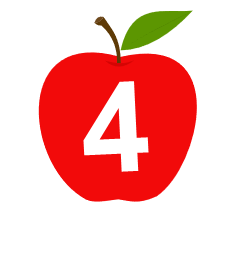 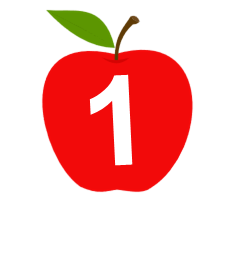 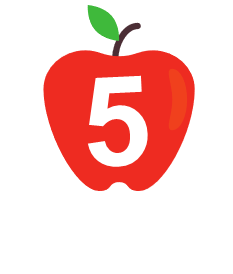 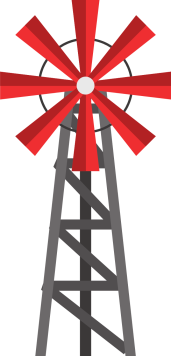 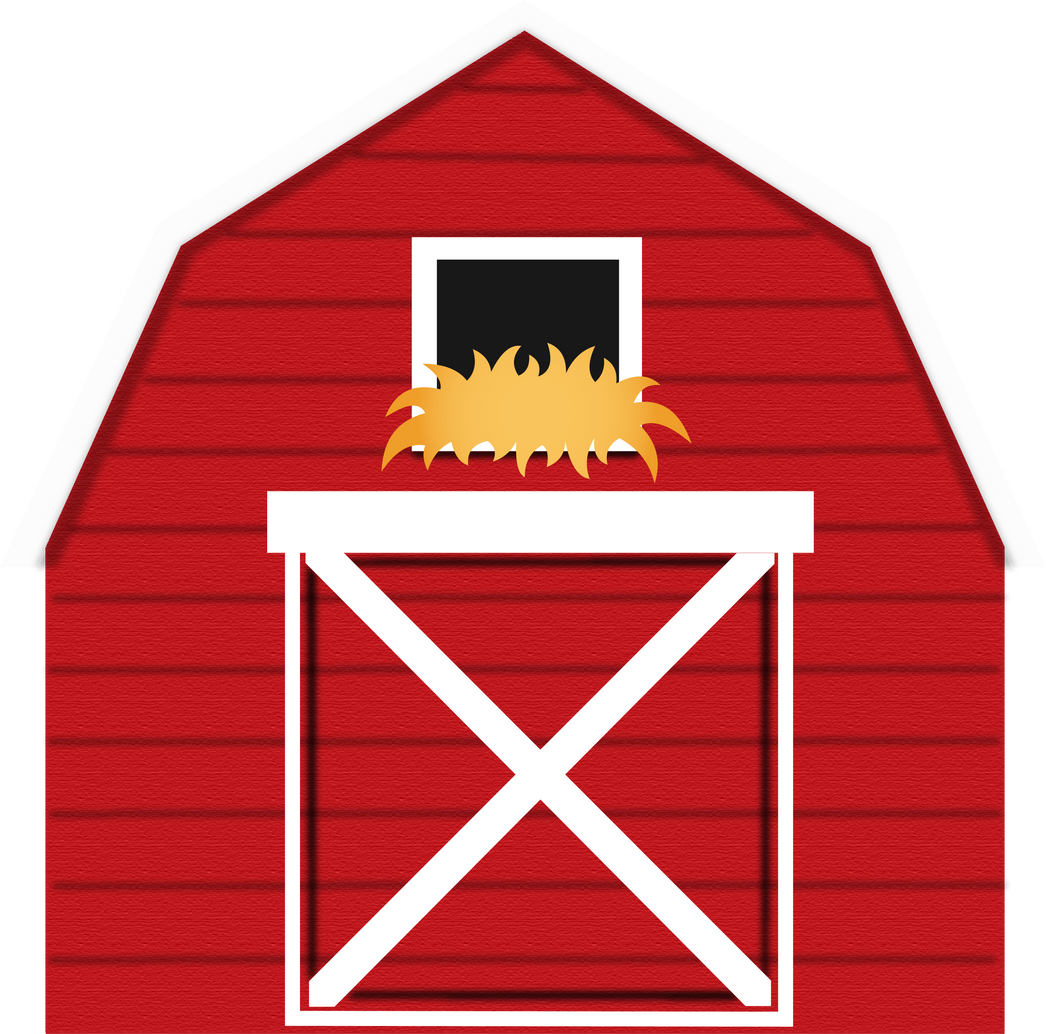 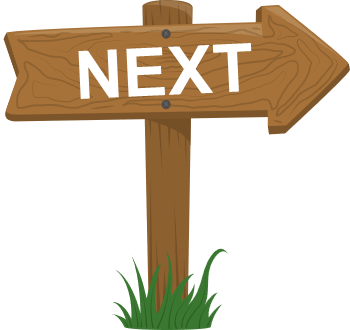 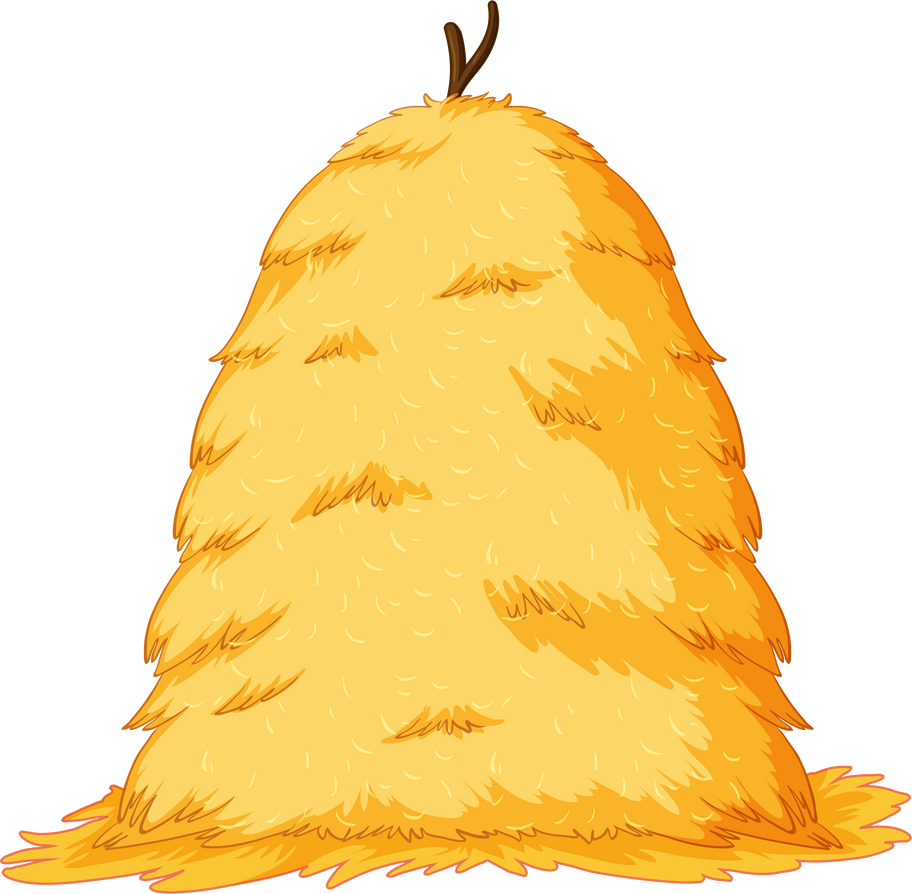 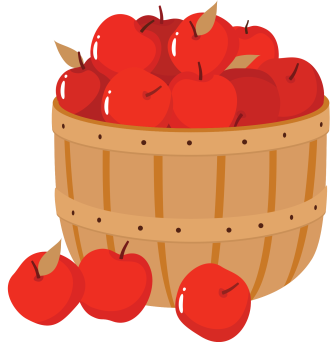 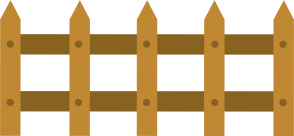 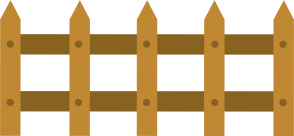 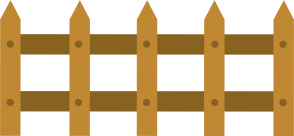 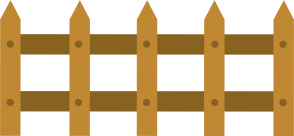 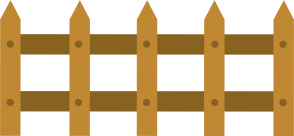 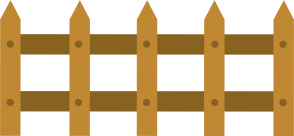 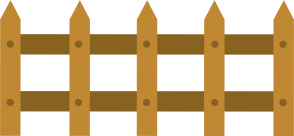 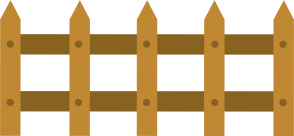 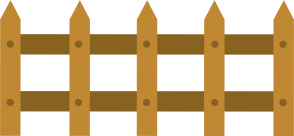 1
2
3
4
5
Câu hỏi
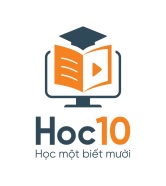 A. 20 050.
B. 20 005.
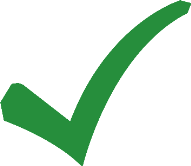 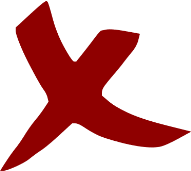 C. 20 500.
D. 25 050.
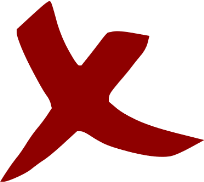 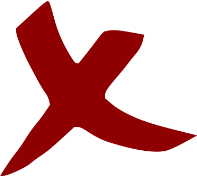 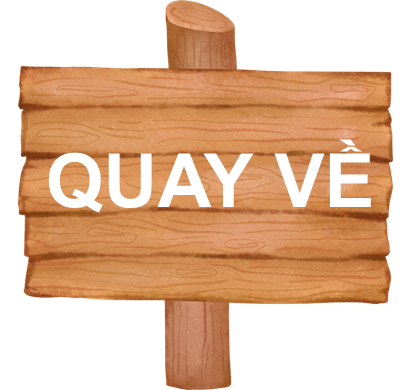 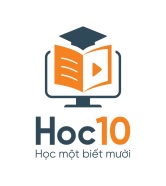 Câu 2: Một buổi biểu diễn có 1 088 chỗ ngồi, xếp đều thành 68 hàng. Hỏi một hàng có bao nhiêu chỗ ngồi?
C. 10 chỗ ngồi
A. 14 chỗ ngồi
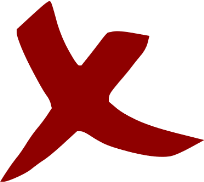 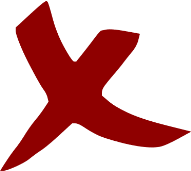 D. 12 chỗ ngồi
C. 16 chỗ ngồi
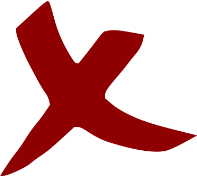 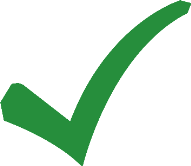 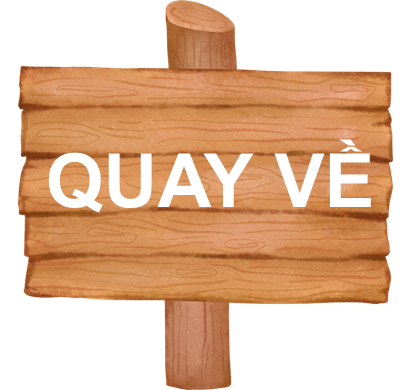 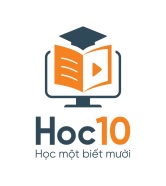 A. 30
B. 50
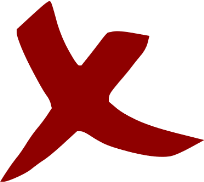 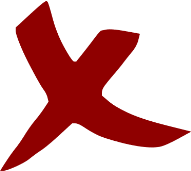 D. 40
C. 45
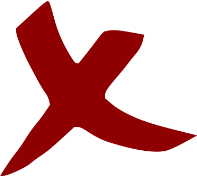 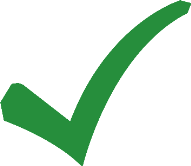 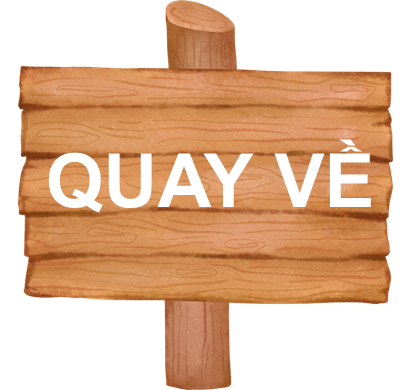 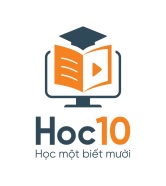 A. 619 982
B. 629 981
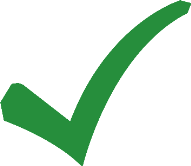 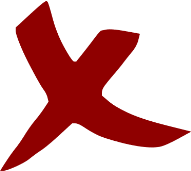 C. 691 982
D. 621 998
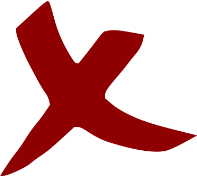 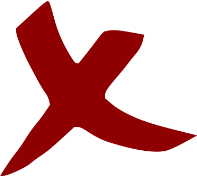 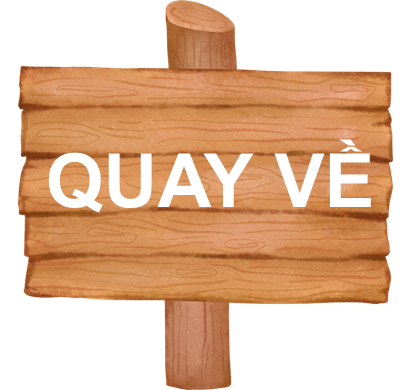 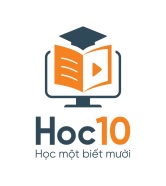 Câu 5: Một tiệm hoa có 3 000 bông hoa chia đều cho 60 bó hoa. Hỏi một bó hoa có bao nhiêu bông hoa?
A. 60 bông hoa
B. 50 bông hoa
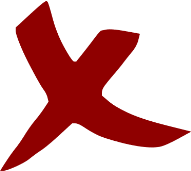 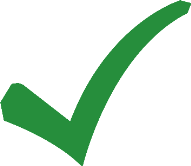 C. 40 bông hoa
D. 48 bông hoa
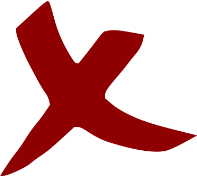 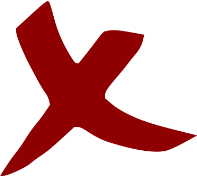 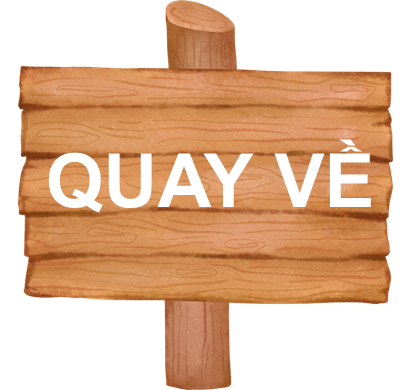 Qua bài học hôm nay, em biết thêm được điều gì?
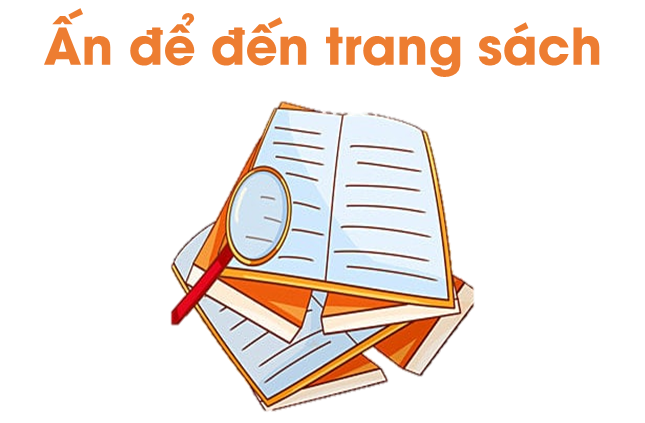 Hoàn thành bài tập trong VBT
Ôn tập kiến thức đã học
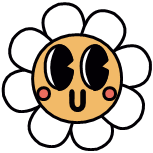 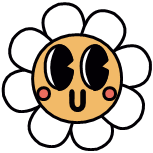 Đọc và chuẩn bị trước
Bài 46: Luyện tập chung
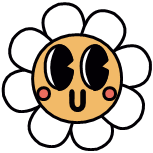 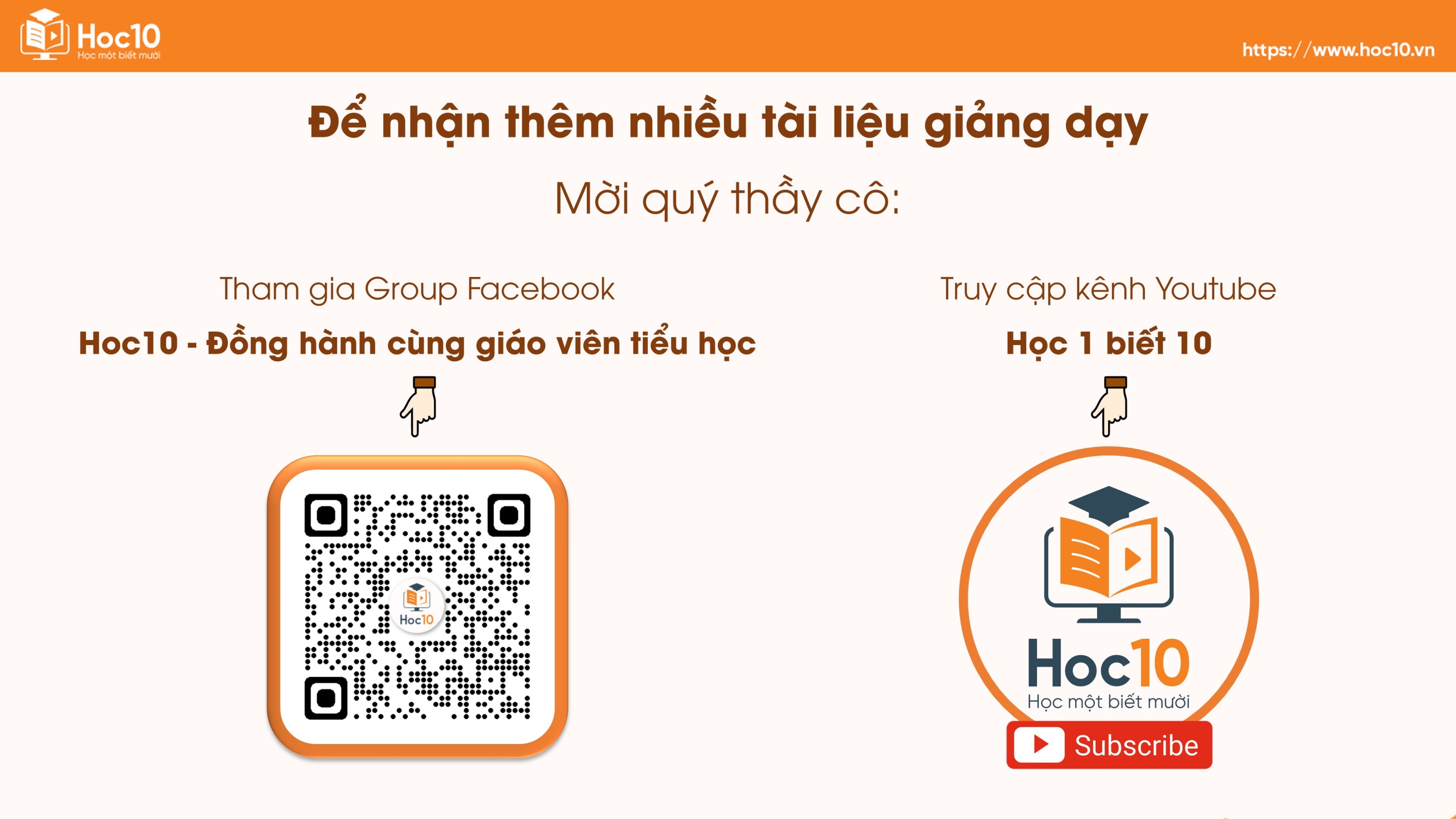